Literacy Live! for Leaders
High Quality Instructional Materials
That Align to the Science
Session Objectives
The Science of Reading
In the Chat box, indicate what words or phrases come to mind when you hear the expression 
“The Science of Reading”?
Key Research Findings
National Reading Panel Report

30 Million Word Gap

Hattie’s Effect Sizes
Conceptual Models
Four-Part Processor

Simple View of Reading

Scarborough’s Rope
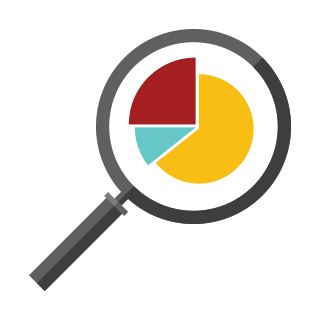 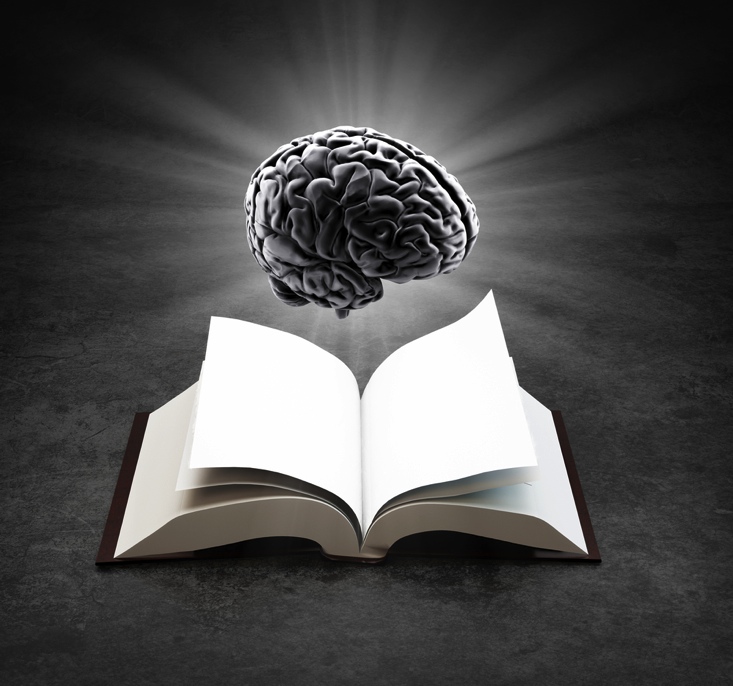 [Speaker Notes: 2 minutes

The Science of Reading

We will be discussing three theoretical models of reading instruction: Simple View of Reading, Scarborough’s Rope, and the           Four-Part Processor.
As we go through each one, think about the similar characteristics each model has in common with the others.]
The Science of Reading
Key Research Findings
National Reading Panel Report (IES)

30 Million Word Gap (Hart & Risley)

Hattie’s Effect Sizes
Conceptual Models
Four-Part Processor (Seidenberg)

Simple View of Reading (Gough & Tunmer)

Scarborough’s Rope
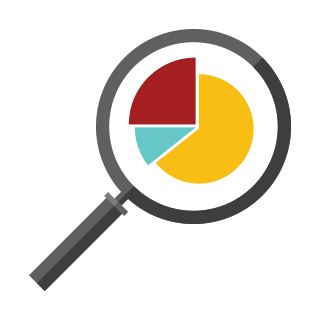 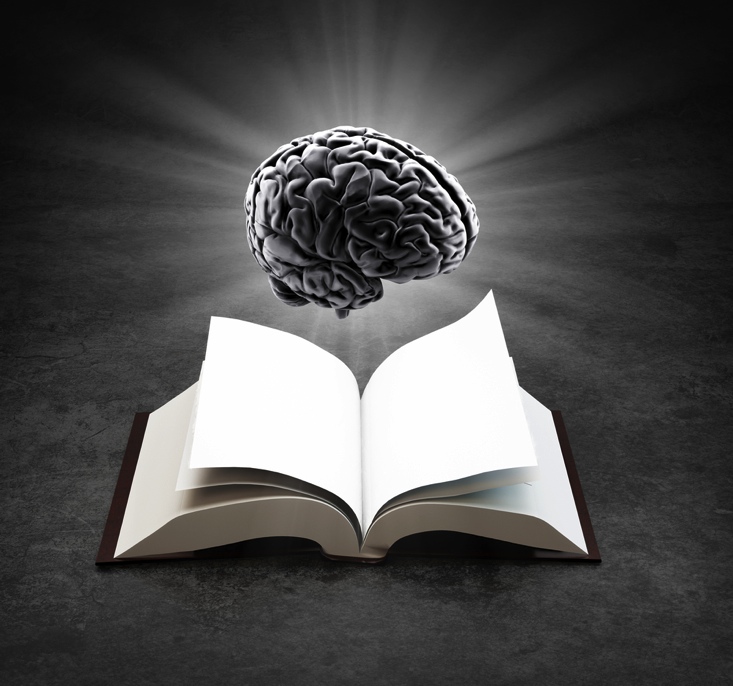 4
[Speaker Notes: 2 minutes

The Science of Reading

We will be discussing three theoretical models of reading instruction: Simple View of Reading, Scarborough’s Rope, and the           Four-Part Processor.
As we go through each one, think about the similar characteristics each model has in common with the others.]
The New Teacher Project, 2018
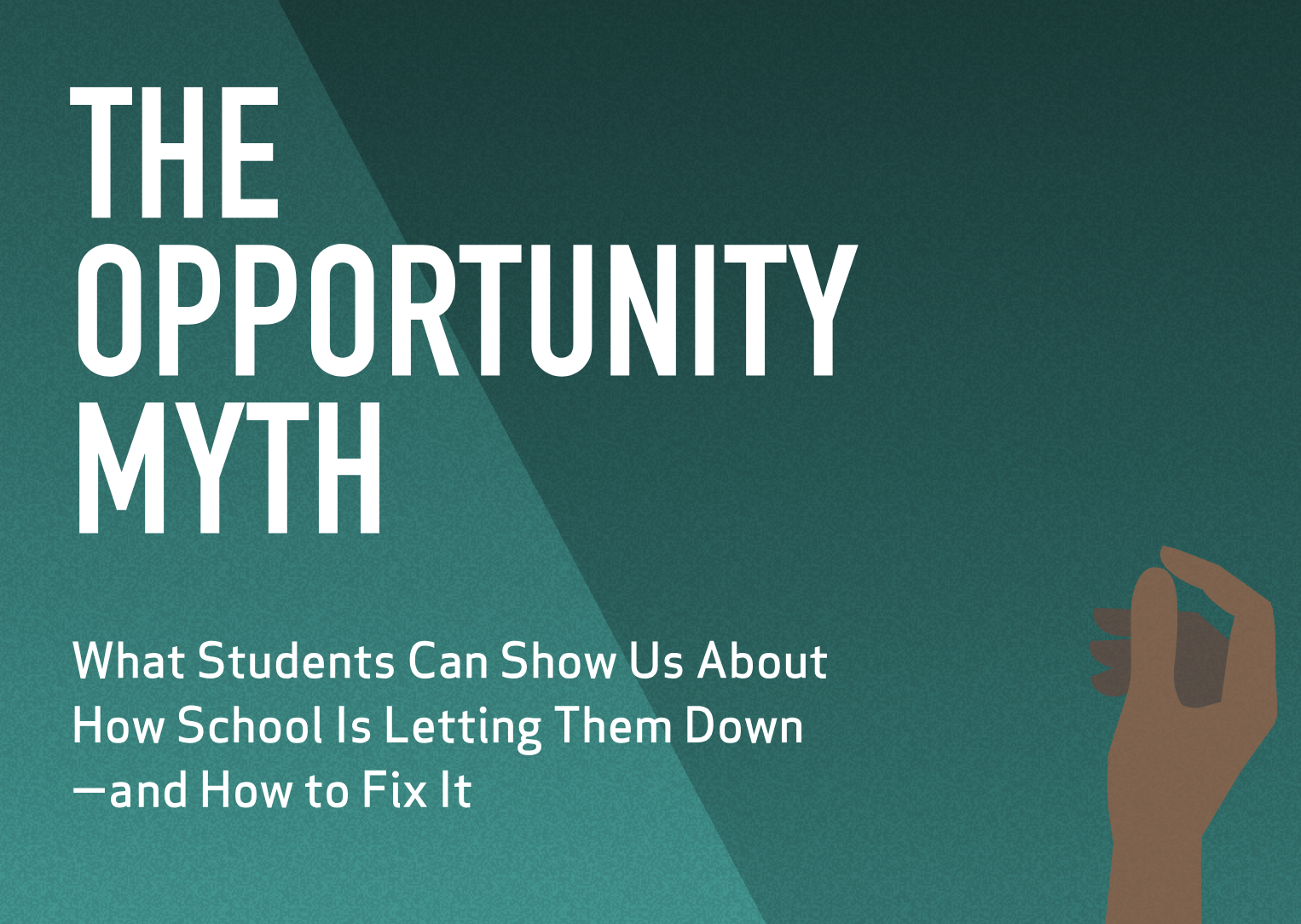 Misaligned Expectations
90%
71%
17%
Students On Task, Completing Work
Students’ Work Met Teacher Expectations
Students’ Work Met Grade Level Standards
Why This Matters Even More Now…
Students’ learning was disrupted by the global pandemic.

Selection of materials aligned with the science will help to accelerate and secure students’ acquisition of the foundational skills. 

Students’ “unfinished learning” makes selection of the right  materials all the more urgent.
Selection Process
In the Chat box, indicate one “Non-Negotiable” expectation of your literacy instructional material selection process.
Selection Process Non-Negotiables in JPS
Three Concrete Resources
Edreports.com
Deb Glaser’s Curriculum Evaluation Checklist
Achieve’s EQuIP Rubric
Deb Glaser’s: Teachers Top 10 Tools